CMUG Integration Meeting 13-14 Feb 2017

CCI Open Data Portal Status update
CCI data archive and publishing
Obs4MIPs
User feedback


Victoria Bennett, Alison Waterfall, Kevin Halsall, Clive Farquhar
Archive Status
Approx. 130 CCI datasets now in Central Archive
All available via ftp, described in catalogue and visible in CCI Dashboard and Search
Approx. 70 CCI datasets published to ESGF
 Others in progress, or not suitable
 ESGF doesn’t currently publish datasets with 1000’s files – may need to restructure data
DOIs issued for SST, Ocean Colour, Fire, GHG (Obs4MIPS only), Sea Ice
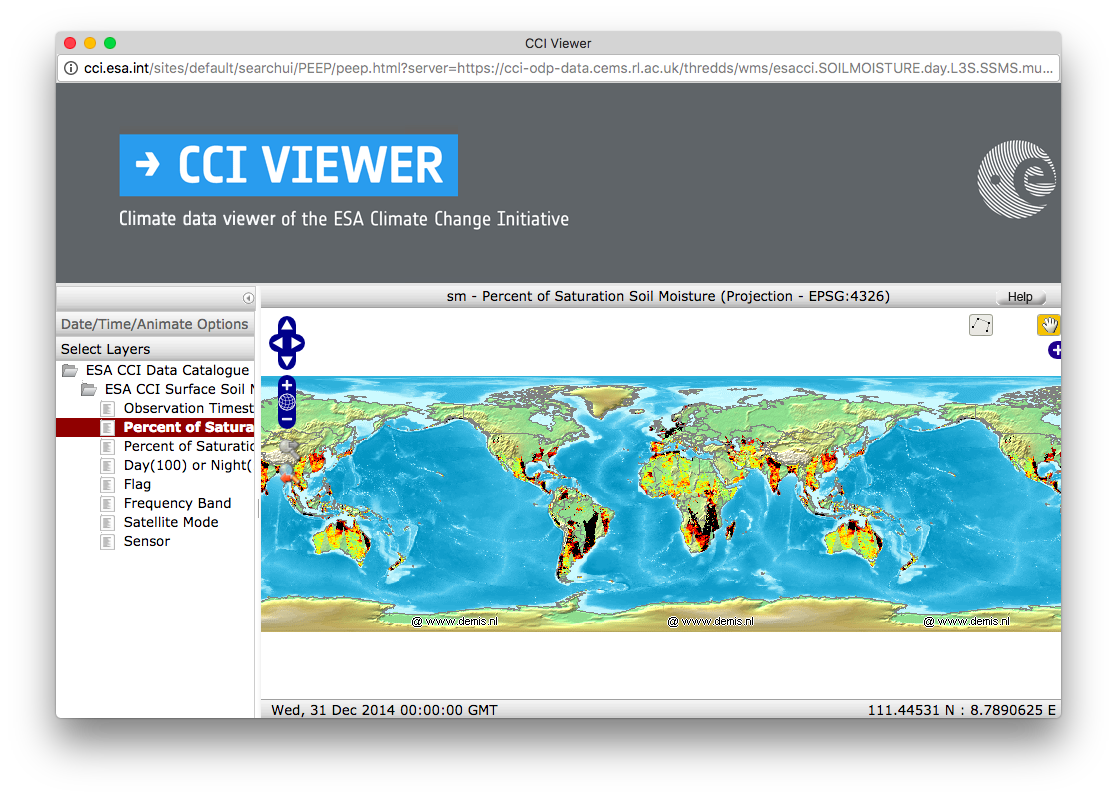 Obs4MIPs Status
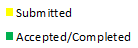 User Feedback Channels
 Direct communication to ODP team via the Helpdesk throughout the year
 help@esa-portal-cci.org 
 Urgent issues addressed upon receipt
 Non-urgent suggestions/comments fed into Annual Review Process
 Online User Survey
 Short user survey released in Jan 2017 (link on ODP front page)
Annual Review Process
 All feedback analysed in advance of start of next phase (May-April)
 Analysis informs the ODP Phase 3 evolution & development activities
Thank you!

victoria.bennett@stfc.ac.uk
Approved
Action needed from WDAC
Task 5 activity
Future step
Approved
Action needed from WDAC
Task 5 activity
Future step